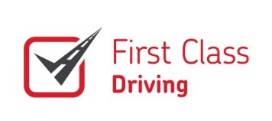 Road Safety Campaign – Preventing Vehicle Rollaways1st March 2021
Audience 
Anybody who drives a vehicle on Royal Mail Group business

Objective
For the RS campaign in March 2021; We are once again highlighting the issues surrounding Rollaways within the business and steps that can be taken to prevent them from happening.  The campaign aims to reinforce the mandatory controls required when parking vehicles, to eliminate all vehicle rollaway incidents.  All drivers must adopt these standards to prevent future incidents.  Highlight to all drivers that they lace themselves at risk of prosecution of a serious motoring offence and/or disciplinary action if they fail to comply with the controls in place.

Key Messages
For all drivers: 
Follow the RMG H.I.T policy (Handbrake On - In  Gear – Turn Wheels – remembering that vehicles MUST ALWAYS BE LEFT IN GEAR
Drivers to be reminded to remember that the three controls are required to fully secure a vehicle so that it does not roll away
ALWAYS apply the handbrake firmly – do not press the button when applying the handbrake
ALWAYS leave the vehicle in a low gear – use first gear if facing uphill or on level ground and use reverse if facing downhill.  Automatic vehicles must be left in ‘Park’.
ALWAYS turn the wheels – if a kerb is present, turn away from it when facing uphill, nd towards it if downhill.  If there is no kerb, turn towards the pint of least danger (usually the side of the road).
Follow the H.I.T procedure (Handbrake on, In gear, Turn wheels)

LGV Drivers to follow the BLACK process when uncoupling/coupling, to avoid rollaways/runaways

For Managers: 
Deliver the huddle
Check parked vehicles in your yard – if they aren’t parked correctly there, they won’t be on the road either
Drivers to complete the Rollaways Knowledge test and return to Managers
Print the poster and seat drop leaflets on site.  Display and distribute the poster and seat drop leaflets within the unit
Assist the front-line manager in promoting the campaign 
Work with the union's ASRs and WSRs
Managers to update the SHE Calendar to confirm completion of activity

Channels - *Messages have been requested to be delivered through all available channels:
Considering the current COVID-19 pandemic, a number of these channels may not be available for us to use subject to ongoing communication of the situation.

Regional Updates
Intranet
Huddles – Each unit will deliver message using huddle format
Posters and Seat drop leaflets to be printed on site, distributed & displayed to support the campaign 
WorkPlace Platform
 Seek activity from all managers and ASRs with responsibility for fleet (With current social distancing measures in place)